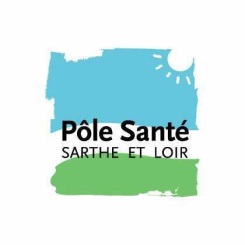 L’organisation des pôles du Pôle Santé Sarthe et Loir 
A compter du 1er janvier 2018
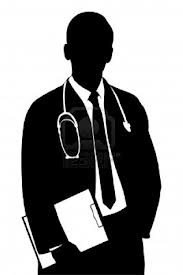 Chef de Pôle 
Poste vacant
Pôle Urgences 
médico-technique
Pôle anesthésie - chirurgie 
Mère/Enfant
Pôle médico-social
Pôle médecine – SSR
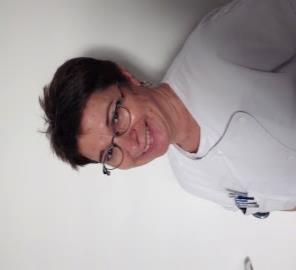 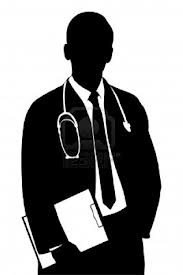 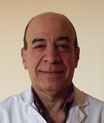 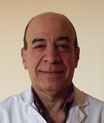 Assistant chef de pôle 
Myriam JARDIN
Chef de Pôle
Dr MASLOH
Chef de Pôle
Poste vacant
Chef de Pôle 
Dr MASLOH
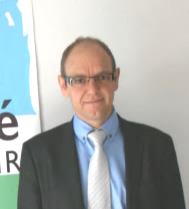 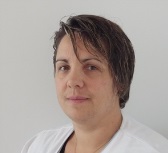 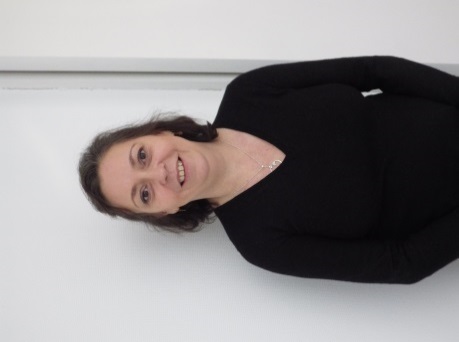 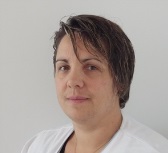 Directeur référent 
Cyrille JACQUETTE
Assistant chef de pôle Céline LEROUX
Assistant chef de pôle 
Anne DAVID
Assistant chef de pôle 
Céline LEROUX
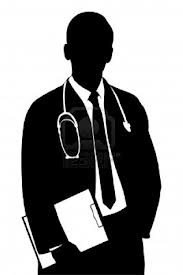 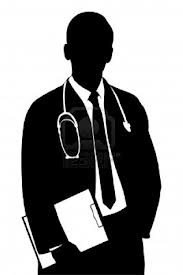 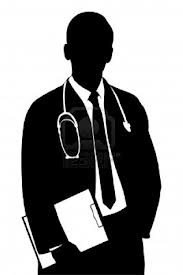 Directeur référent 
Poste vacant
Directeur référent 
Poste vacant
Directeur référent 
Poste vacant
Service communication – mai 2020